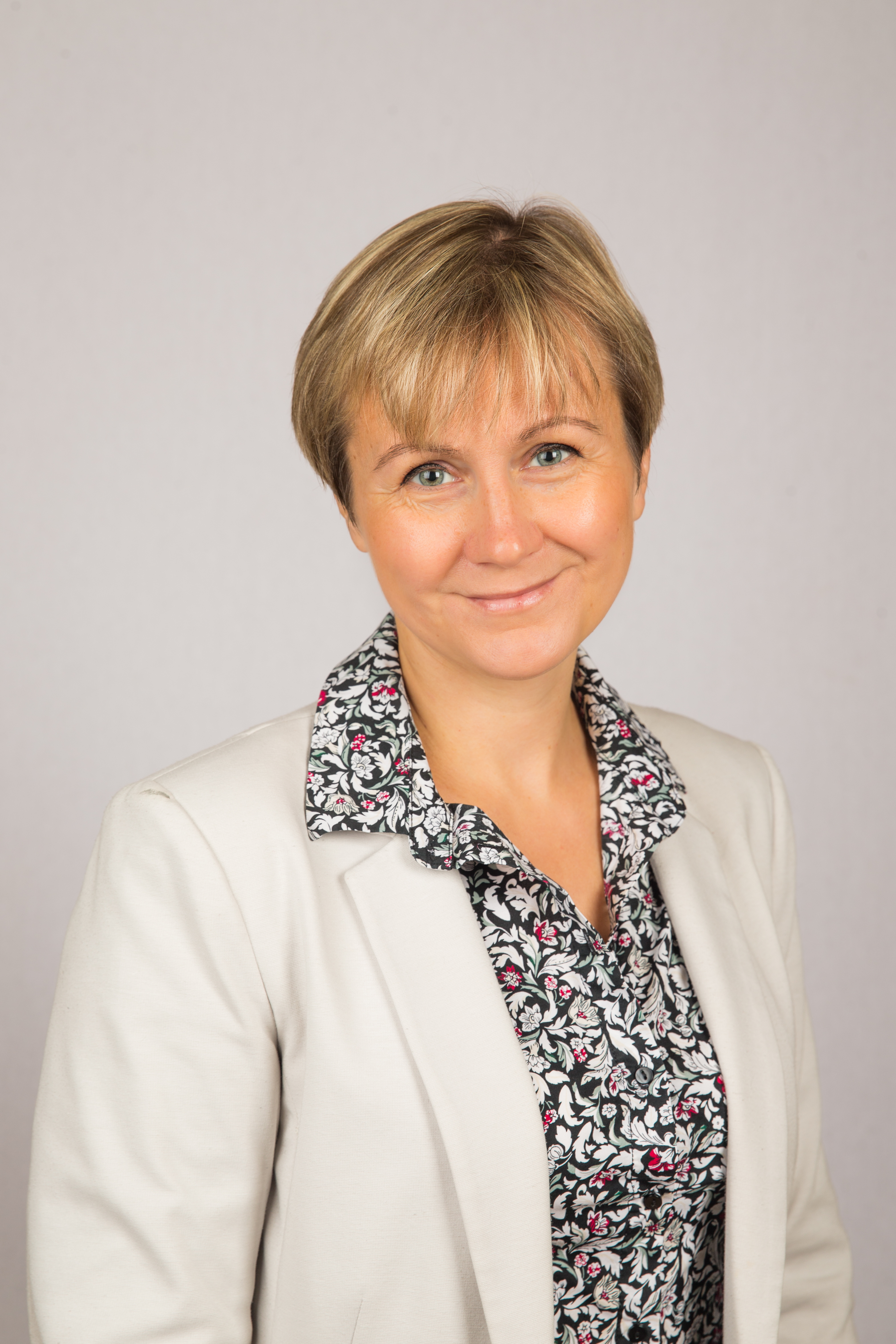 Межстудийное взаимодействие в решении важнейших задач патриотического воспитания школьников
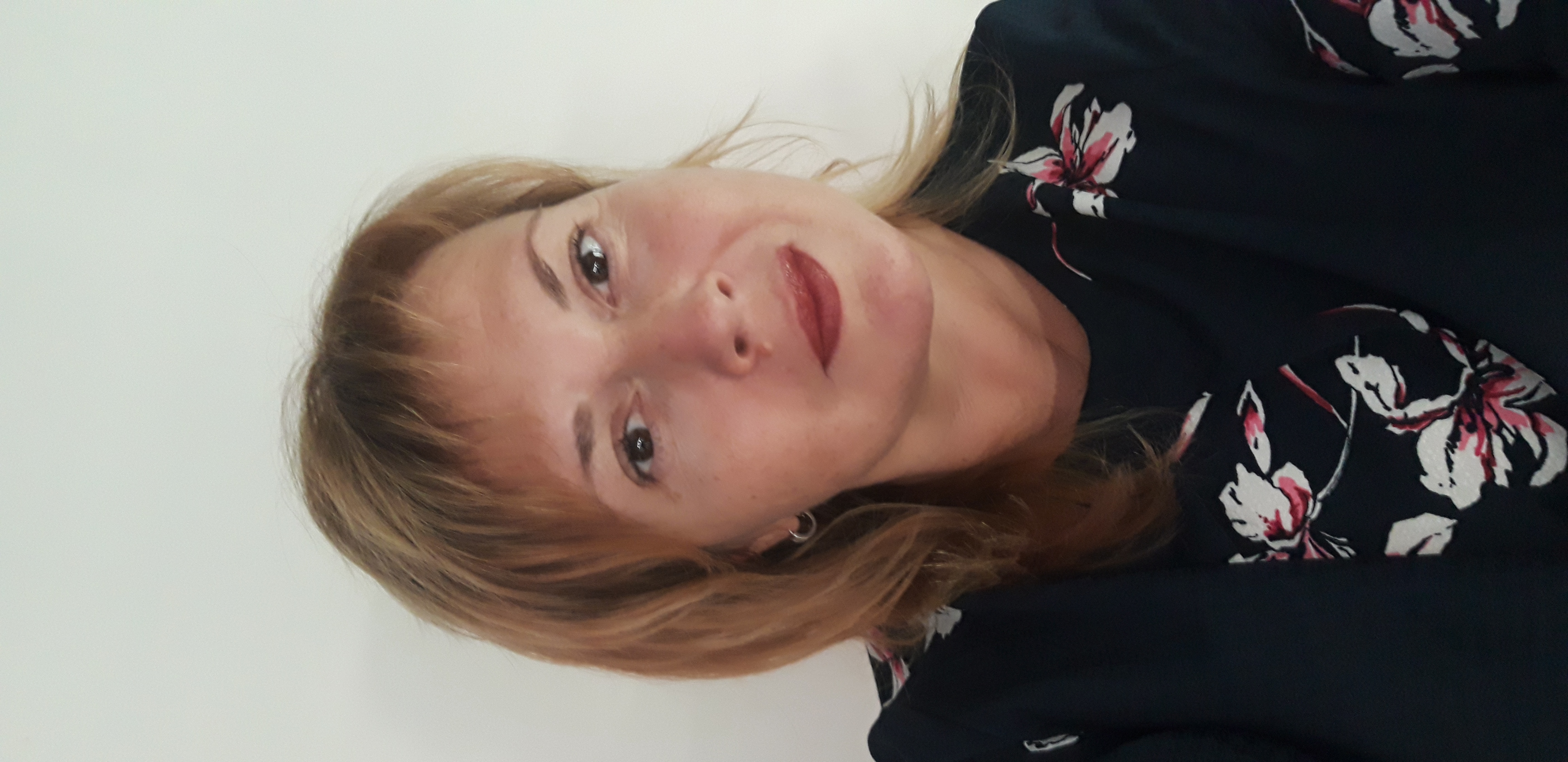 Дмитриева Эльви ЯковлевнаПедагог дополнительного образования
Попова Ольга Ивановна Педагог дополнительного образования
Александрова АнастасияУчащаяся студии компьютерной графики «Вектор»
Животарева Полина
Учащаяся хора «Лира»
2
Опыт реализации программы Наставничества в рамках межстудийного взаимодействия коллективов Центра творчества и образования Фрунзенского района Санкт-Петербурга – хора «Лира» и Образцового детского коллектива студии компьютерной графики «Вектор».
3
Задачи наставничества в детском коллективе
развитие мотивации к творческой реализации в различных видах деятельности и как итог - создание для учащихся ситуаций успеха в процессе их участия в фестивалях, конкурсах, проектах. 
воспитание патриотических, гражданственных, семейных ценностей у молодежи;
содействие формированию думающего и чувствующего, нравственно и физически здорового человека, готового к активной творческой, социальной деятельности;
побуждение стремления к развитию и проявлению личностного потенциала.
4
Воспитательные мероприятия хора «Лира»
5
Хоровой проект Музыкальный мост
6
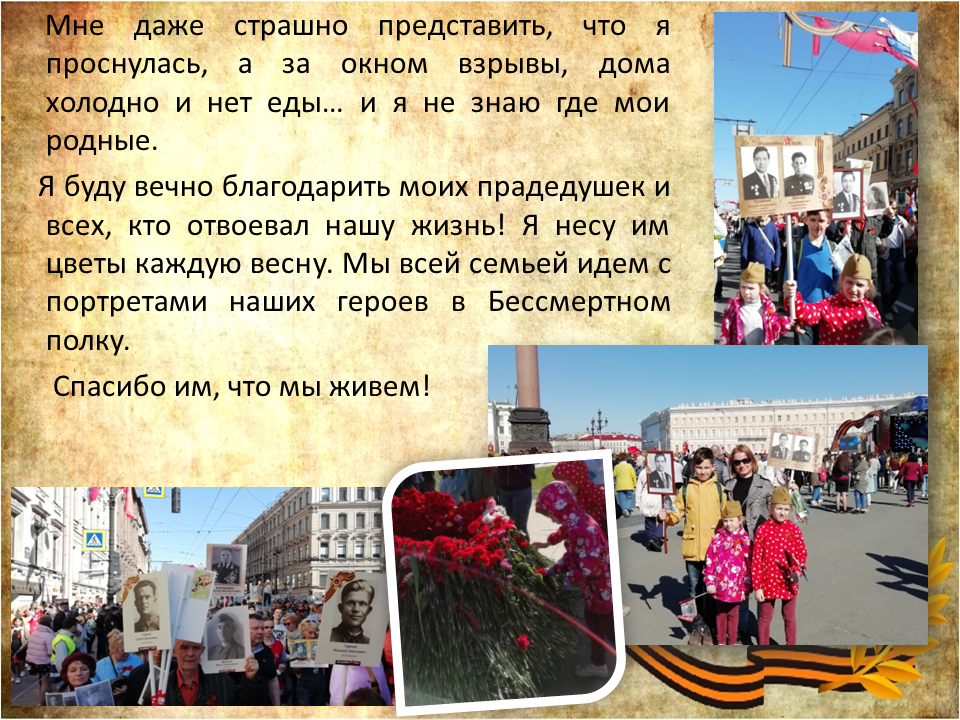 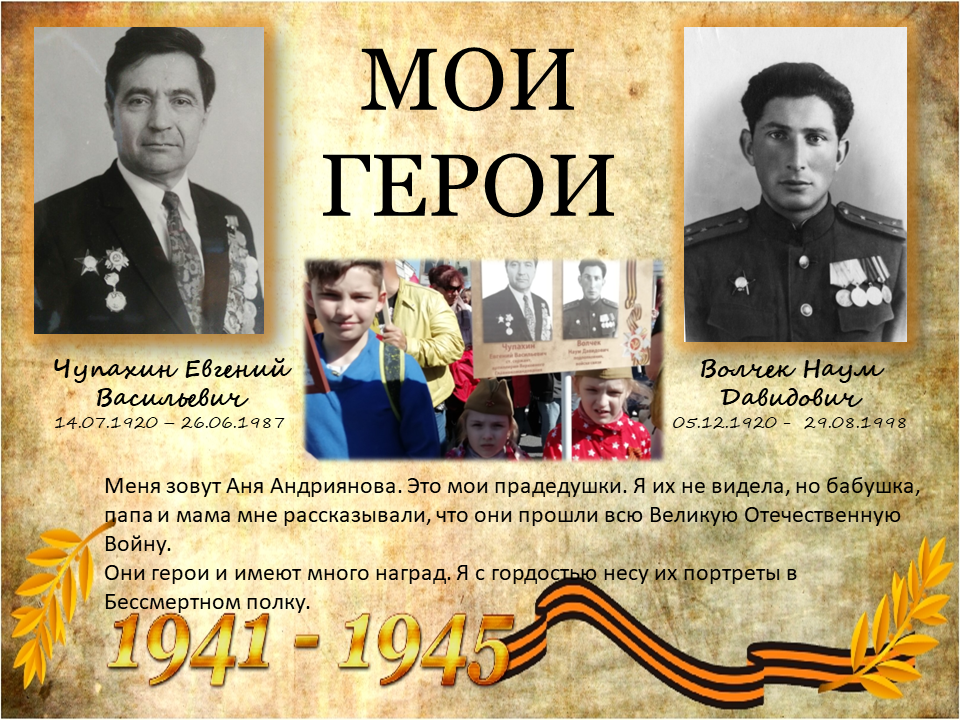 Проект патриотической направленности «Наша память»
7
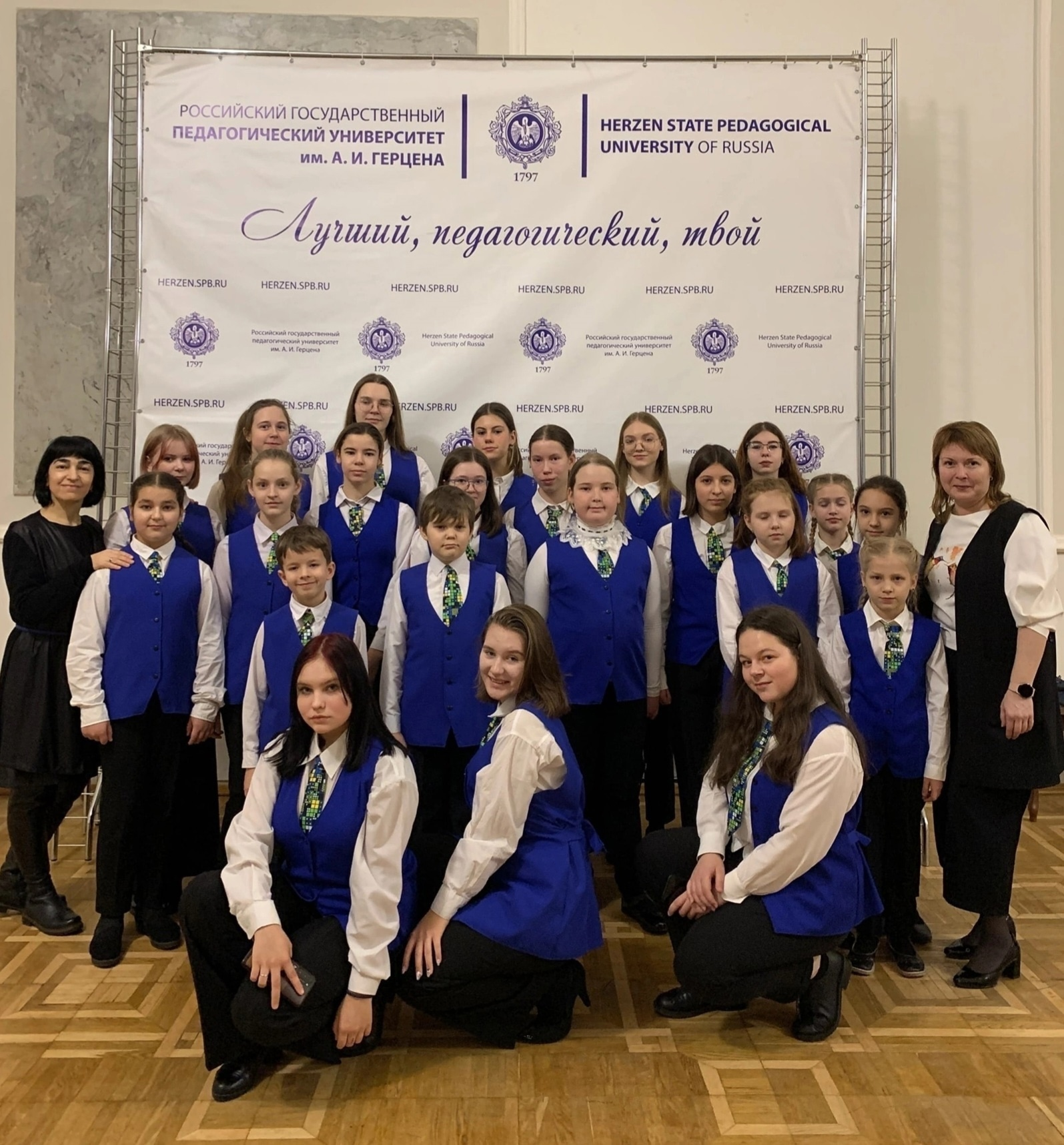 Социально-творческие связи хорового коллектива Лира
8
Страница проекта «Стена Памяти»
9
Страница проекта «Стена Памяти»
10
Внутристудийное наставничество – неотъемлемая часть образовательного процесса Образцового детского коллектива студии компьютерной графики «Вектор»
11
Внутристудийное наставничество – неотъемлемая часть образовательного процесса Образцового детского коллектива студии компьютерной графики «Вектор»
12
Выпускница студии «Вектор» Влада Лесовая, студентка Инженерной школы одежды, на встрече с учениками студии, проходившей в рамках проекта «Наставничество»
13
В студии «Вектор» традиционно проходят мастер-классы для родителей с детьми, где ученики также выступают в качестве наставников
14
Творческие работы учащихся студии «Вектор»
Янчев Макар, 14 лет
День Победы
Шарипо Матвей, 12 лет
Блокадный натюрморт
15
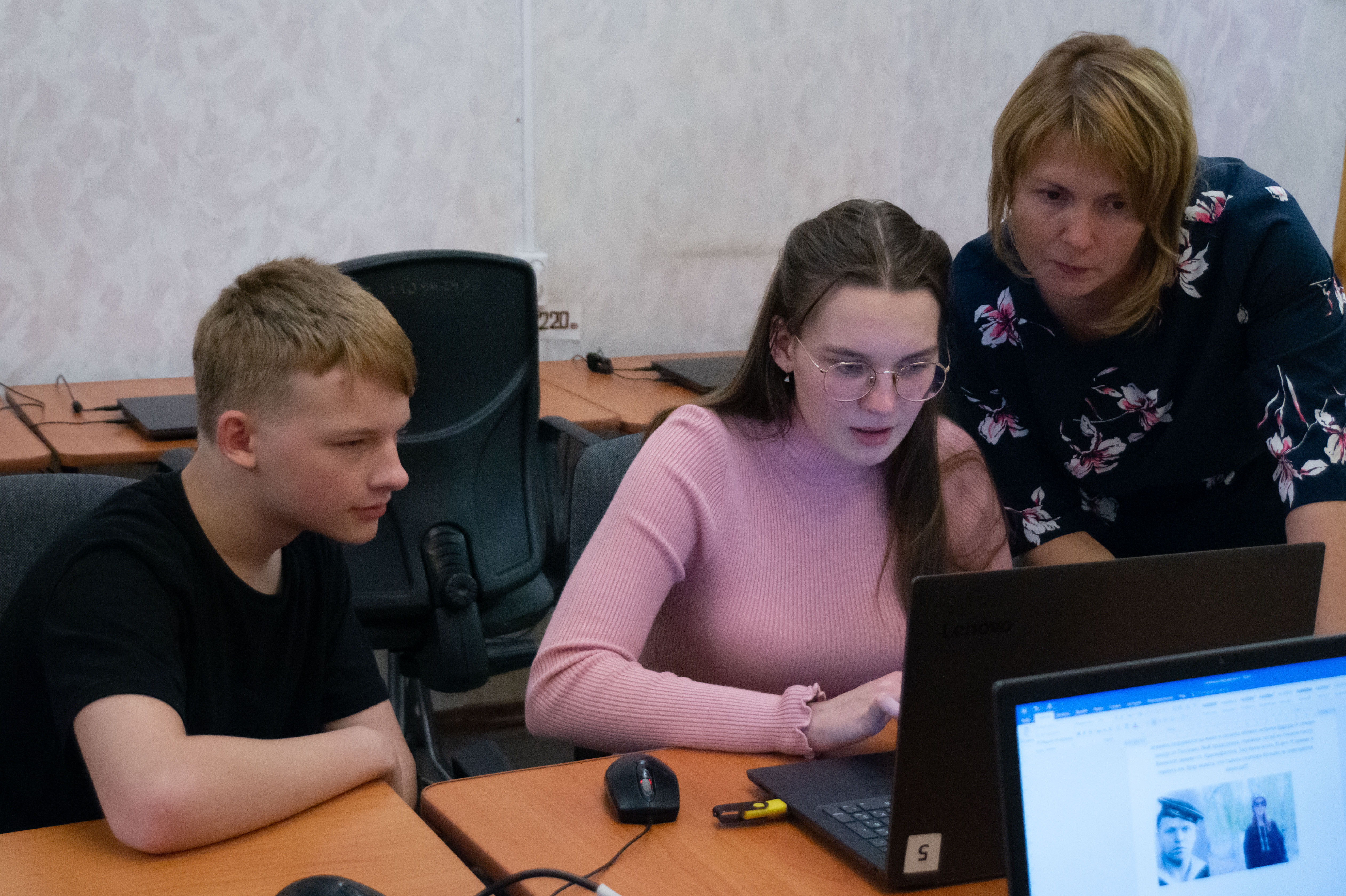 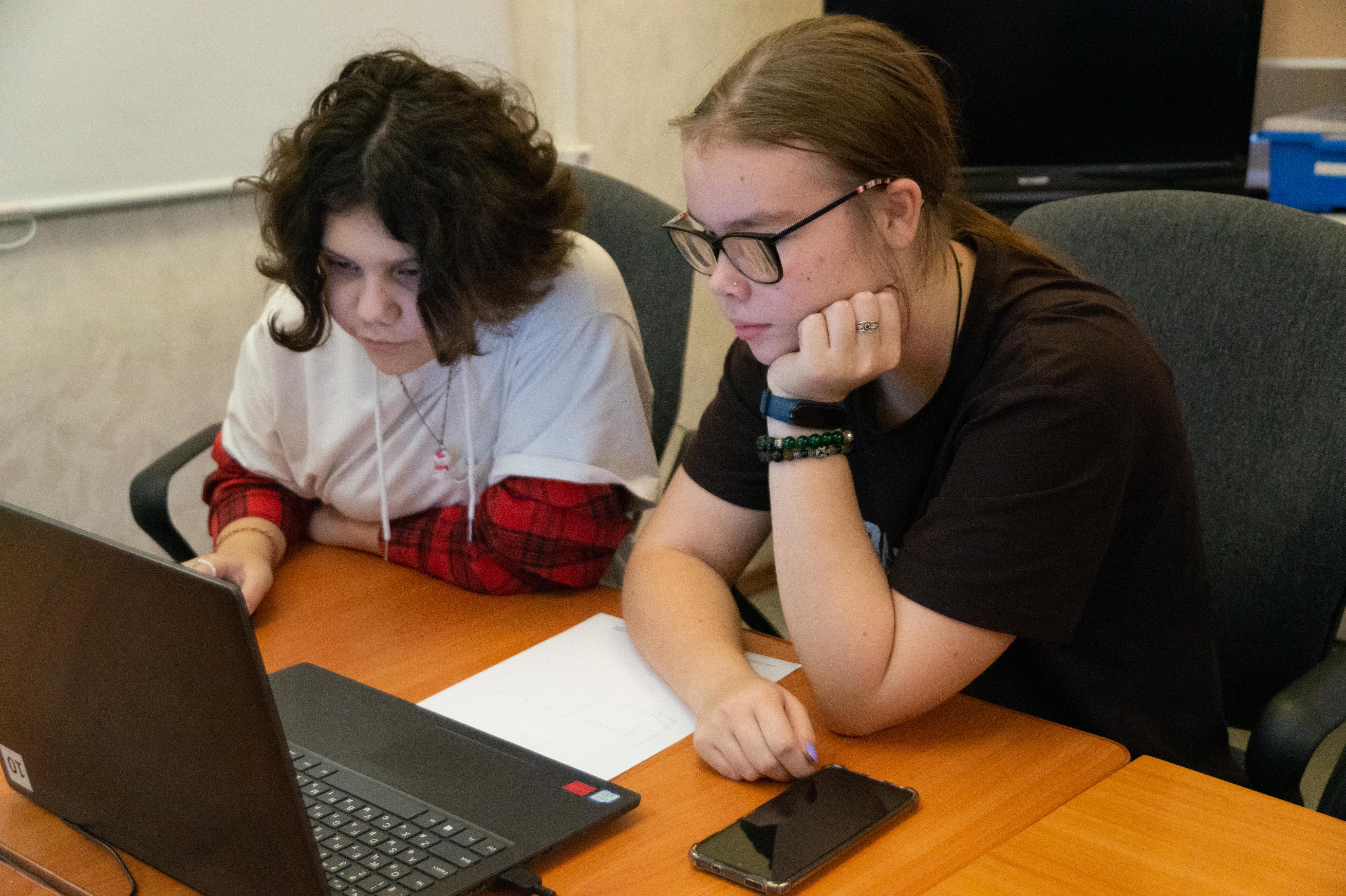 Встреча учащихся студии «Вектор» и учащихся хора «Лира» в рамках проекта Наставничество
16
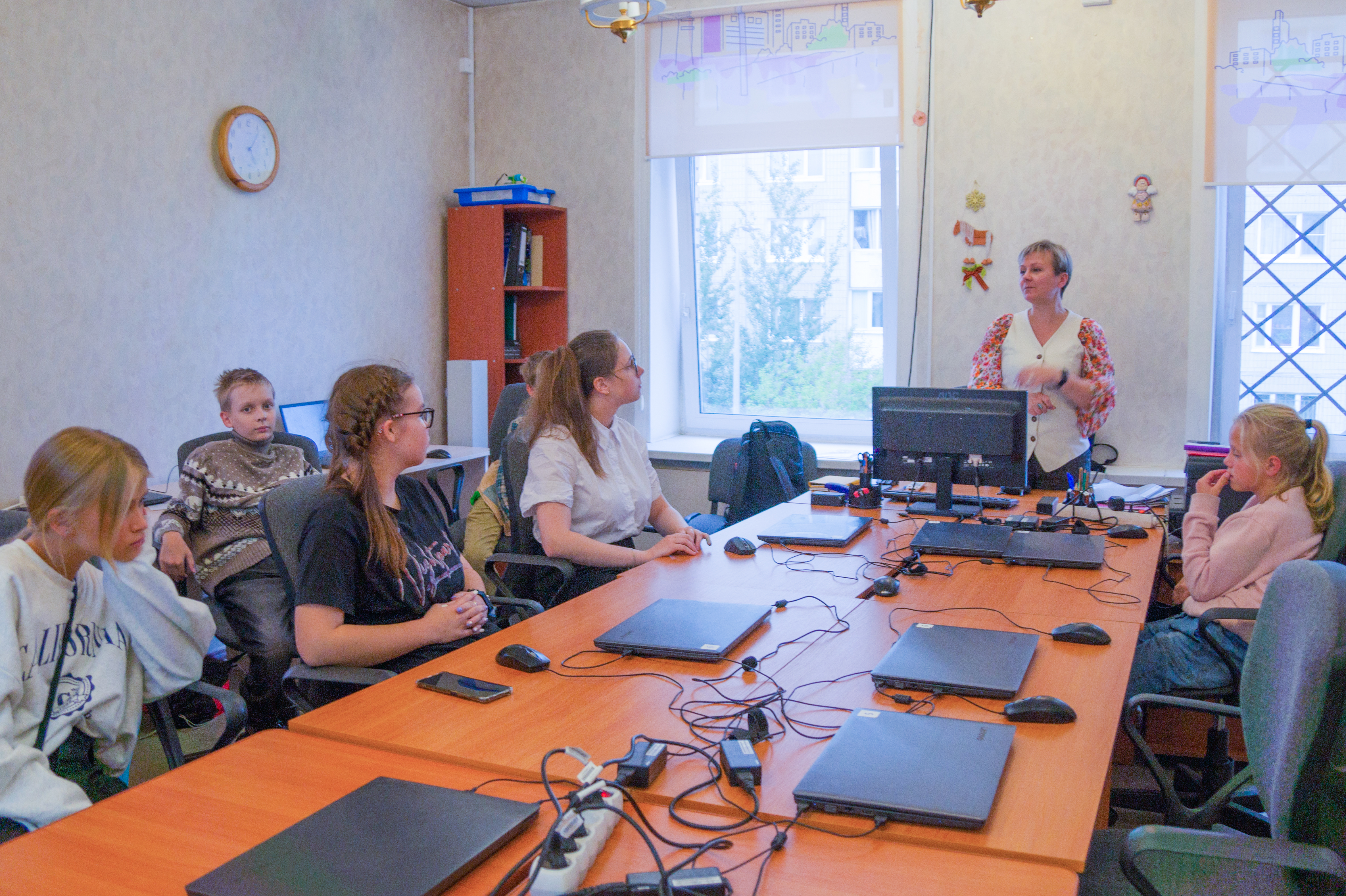 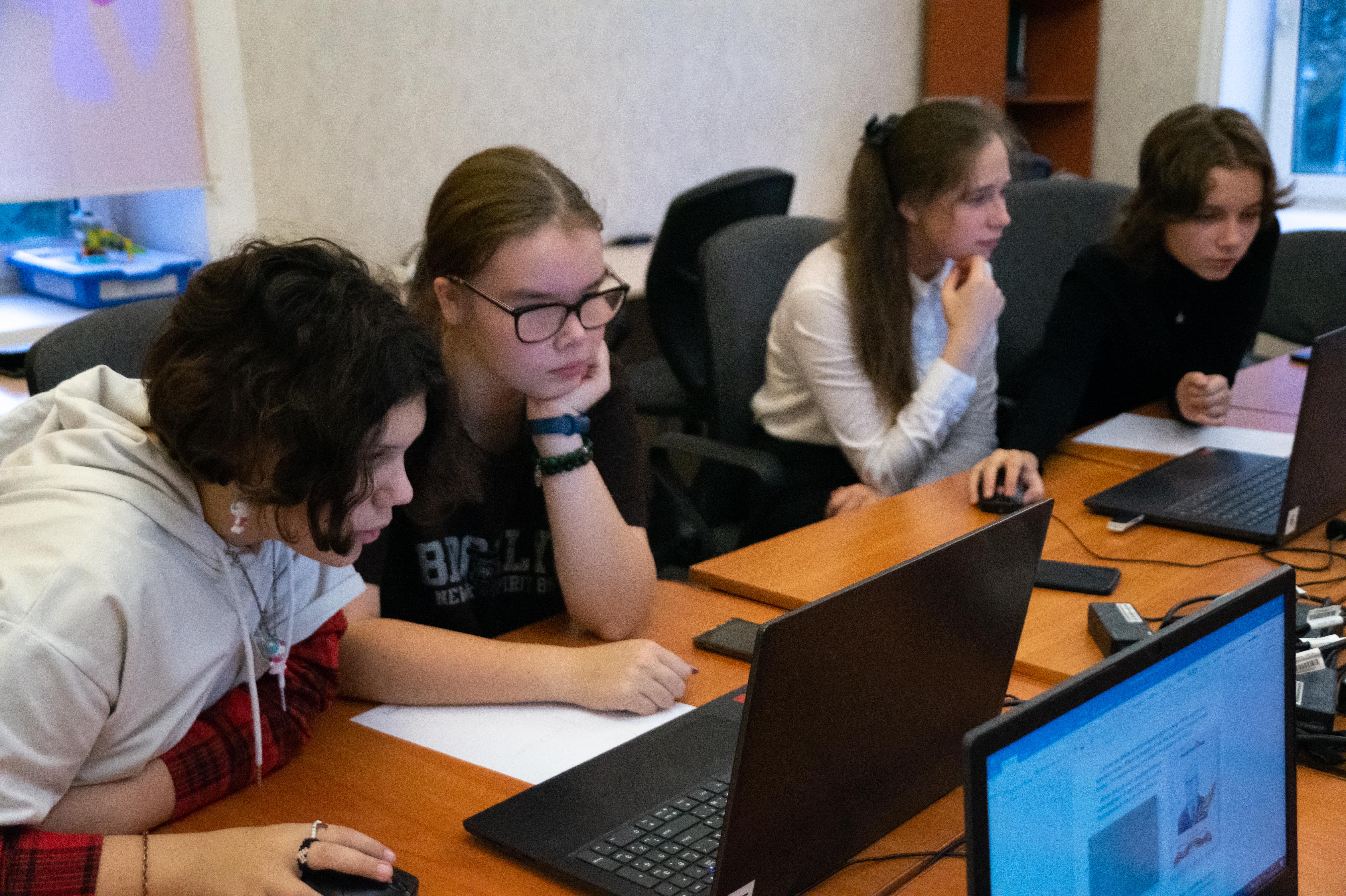 Встреча учащихся студии «Вектор» и учащихся хора «Лира» в рамках проекта Наставничество
17
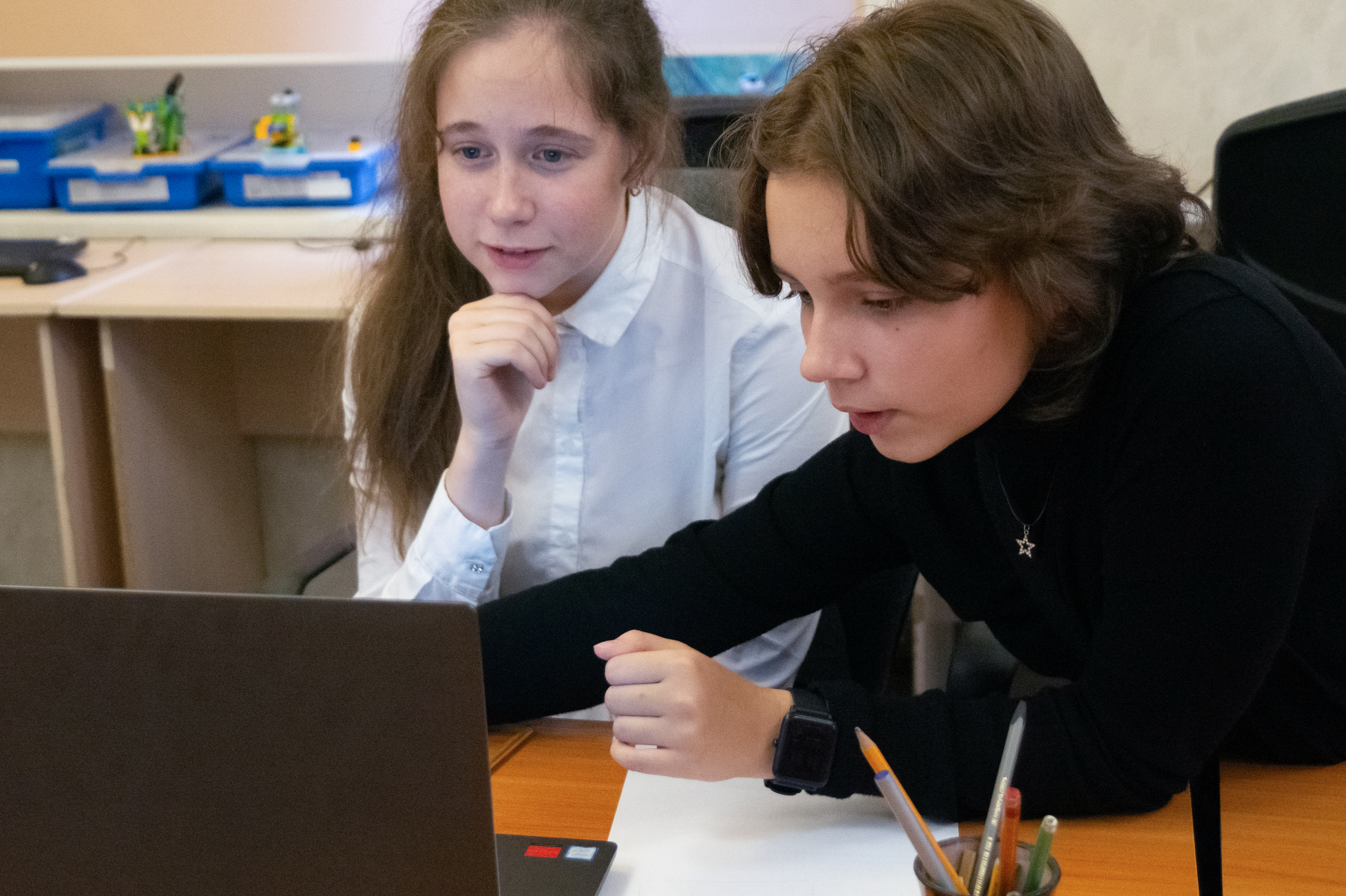 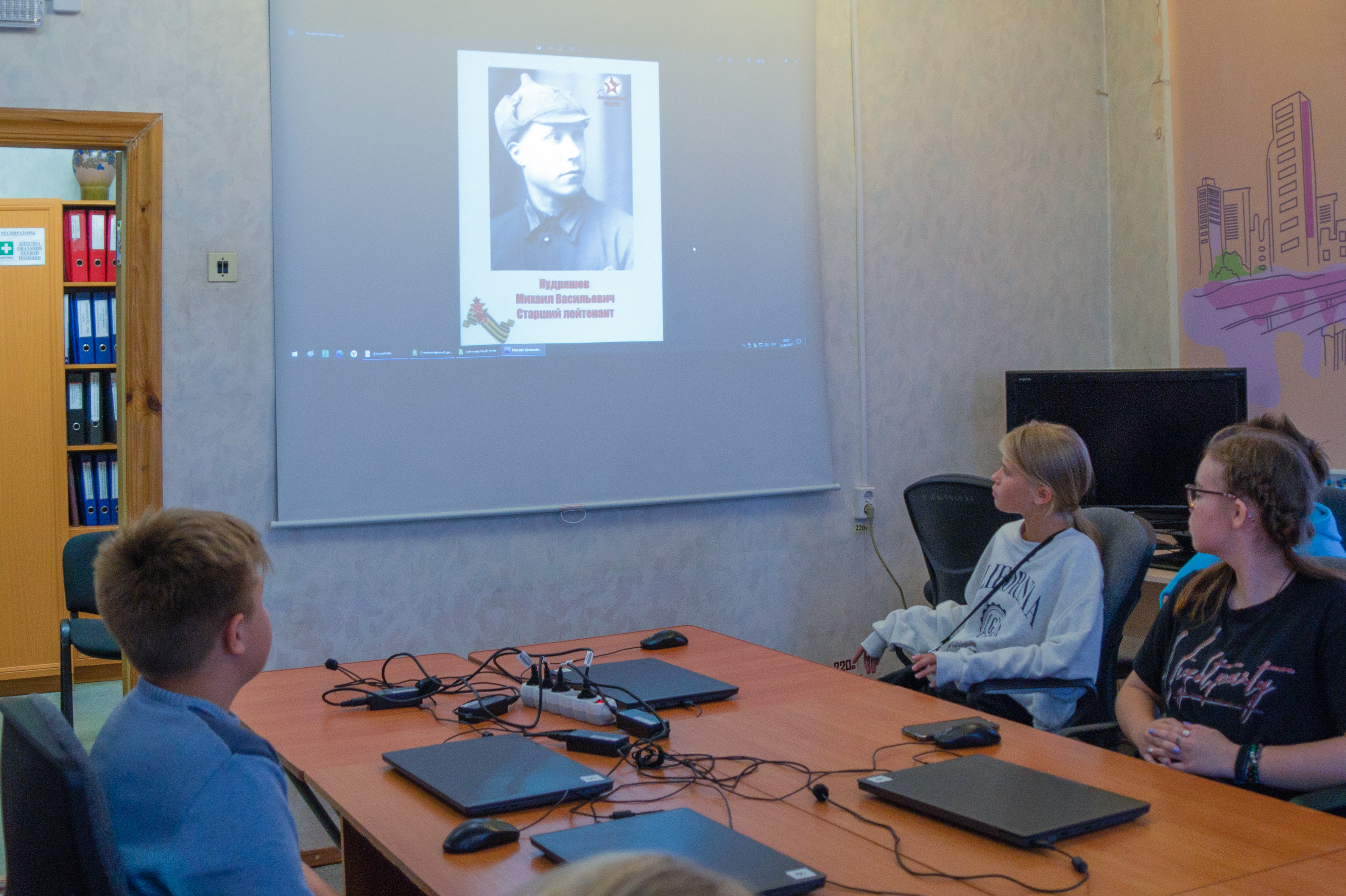 Встреча учащихся студии «Вектор» и учащихся хора «Лира» в рамках проекта Наставничество
18
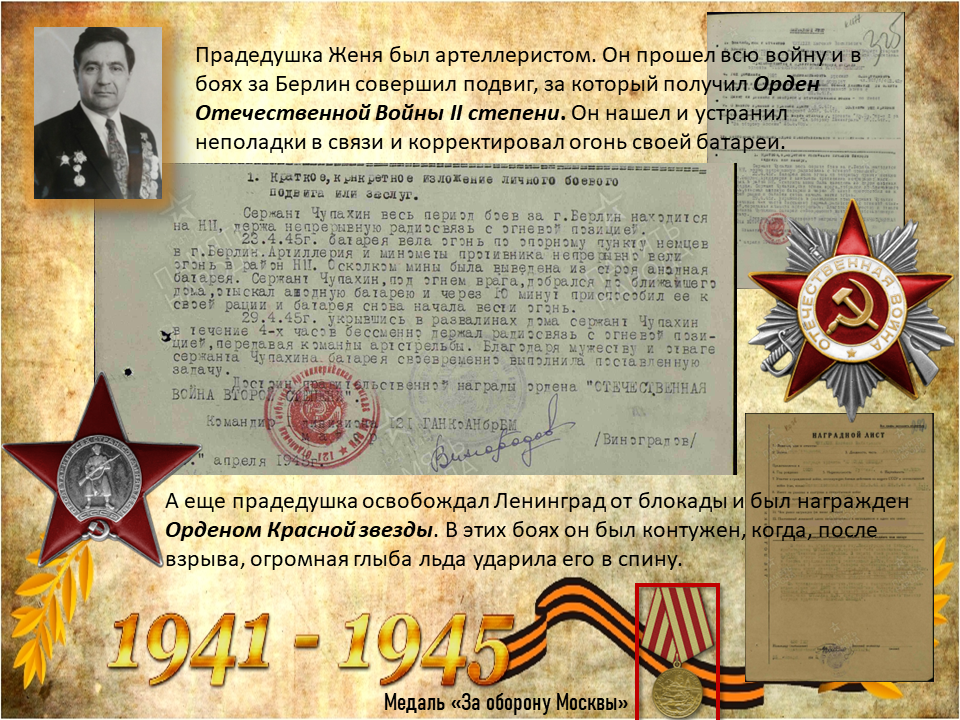 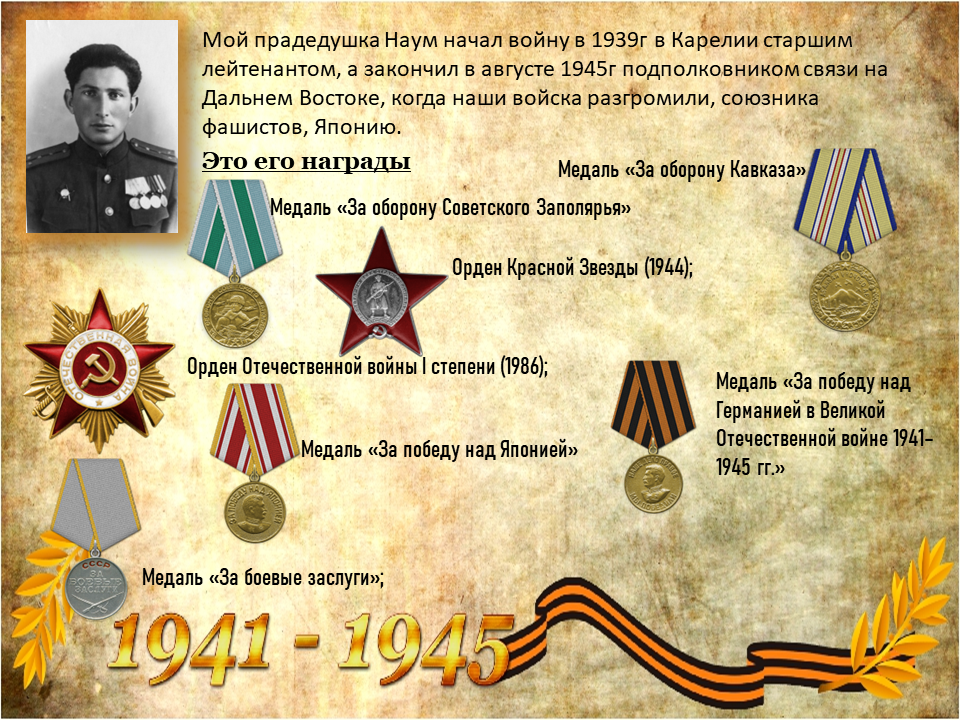 Оформление страничек «Стены памяти»
19
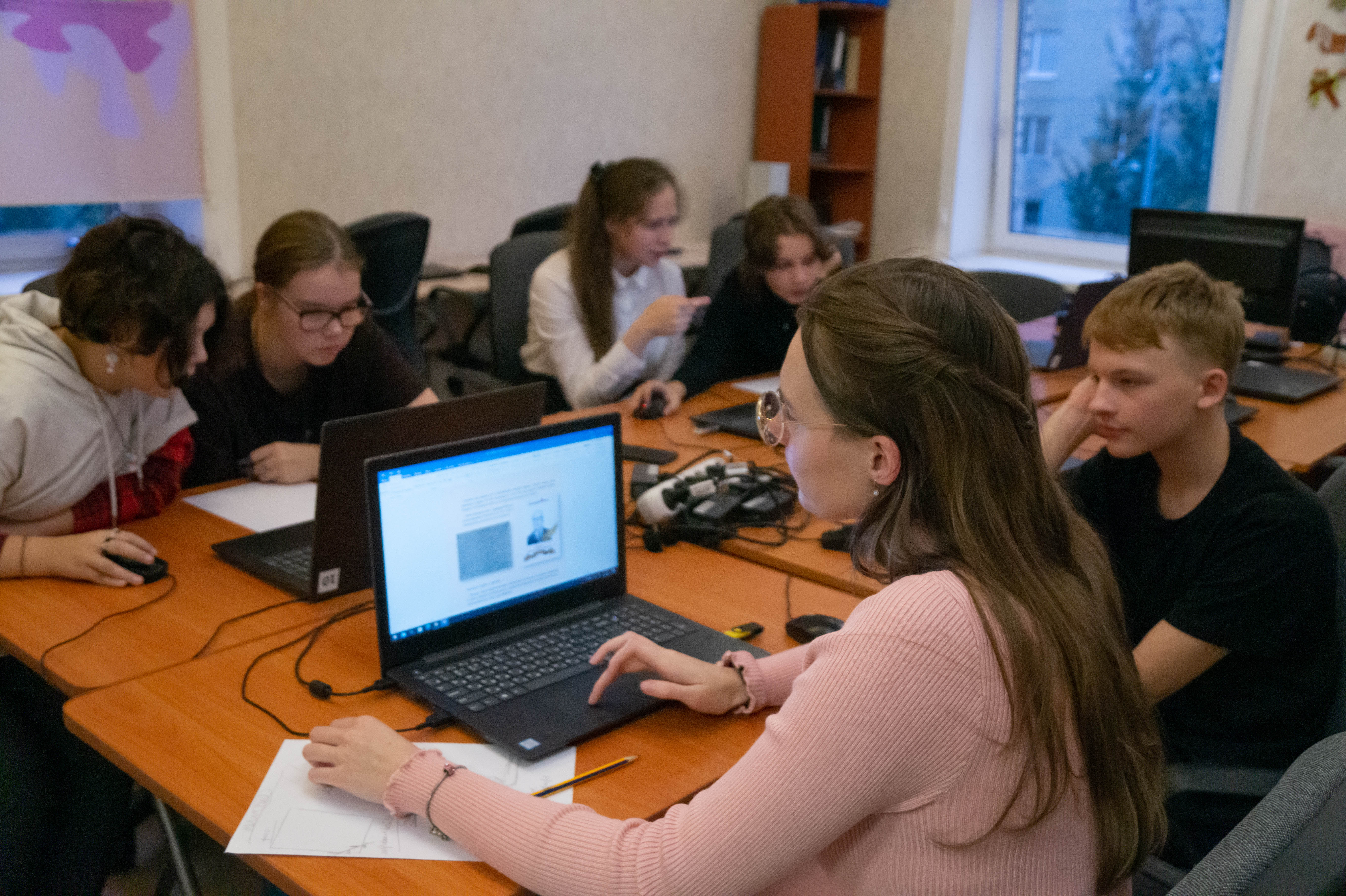 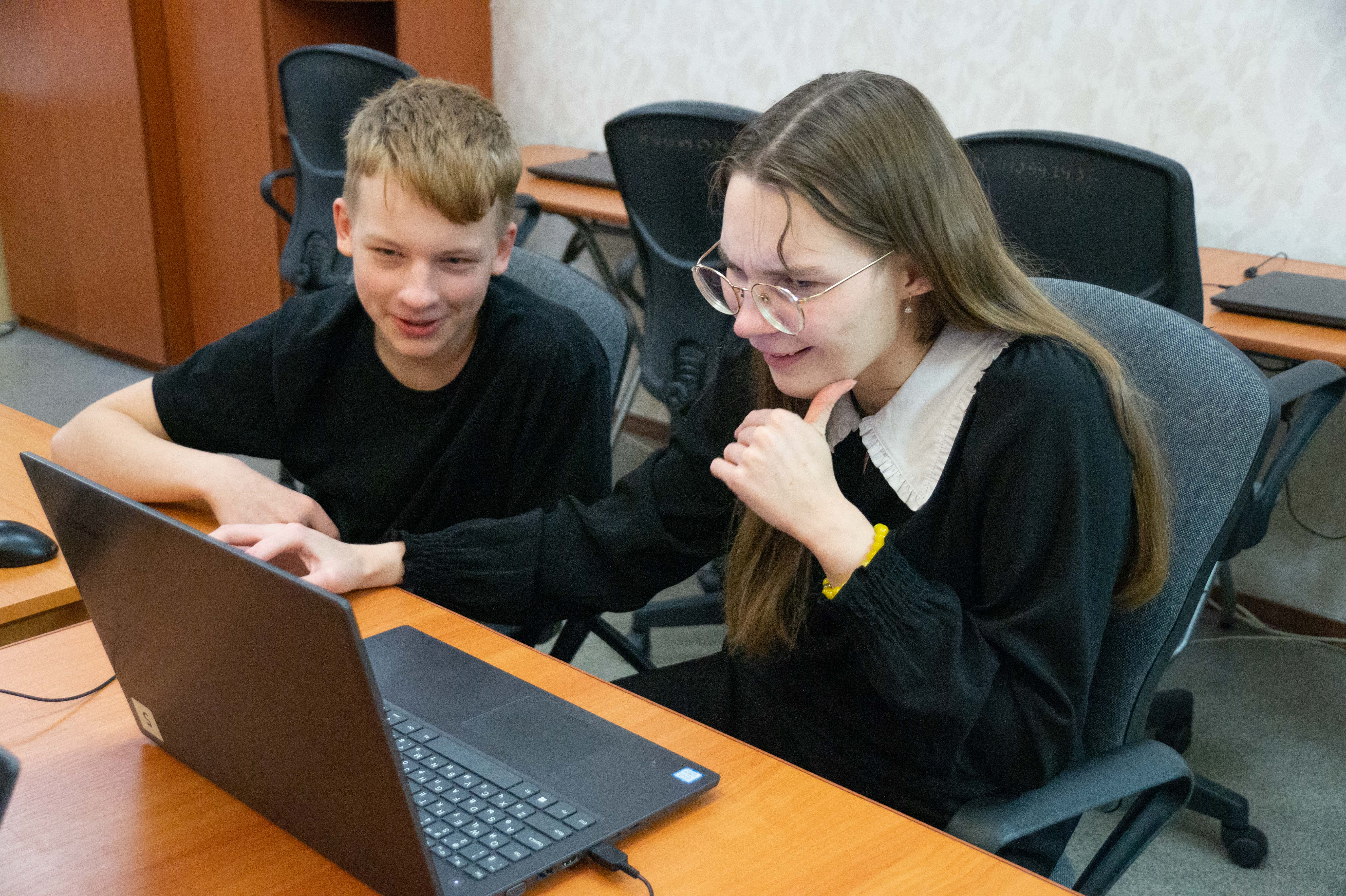 Встреча учащихся студии «Вектор» и учащихся хора «Лира» в рамках проекта Наставничество
20
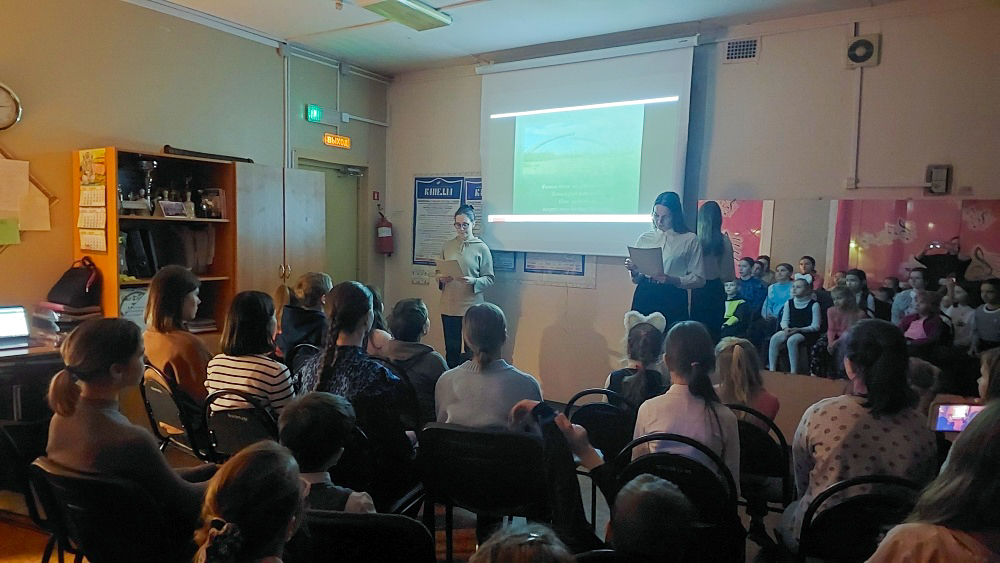 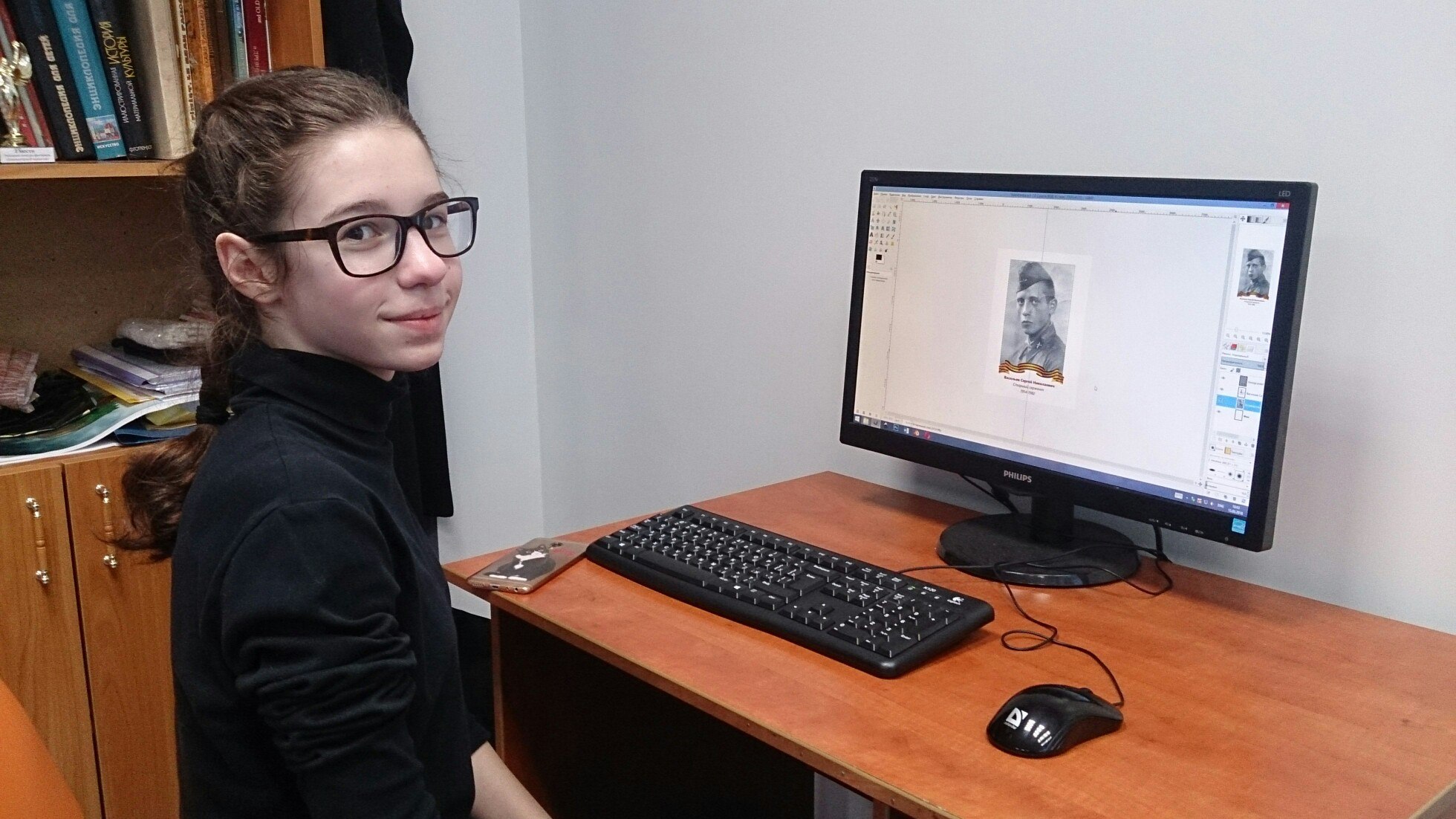 Встреча учащихся студии «Вектор» и учащихся хора «Лира» в рамках проекта Наставничество
21
Учащиеся коллективов хоровой и компьютерной студий - активные участникиакций, мероприятий, выставок и концертов Центра творчества и образования,  посвященных патриотической направленности
22